東京のお祭りお神輿の
通り道（２）
蔵前神社　鳥越神社　第六天榊神社　葛西神社
富岡八幡神社　　波除稲荷神社　湯島天神 　
亀戸天神　深川神明宮
蔵前神社
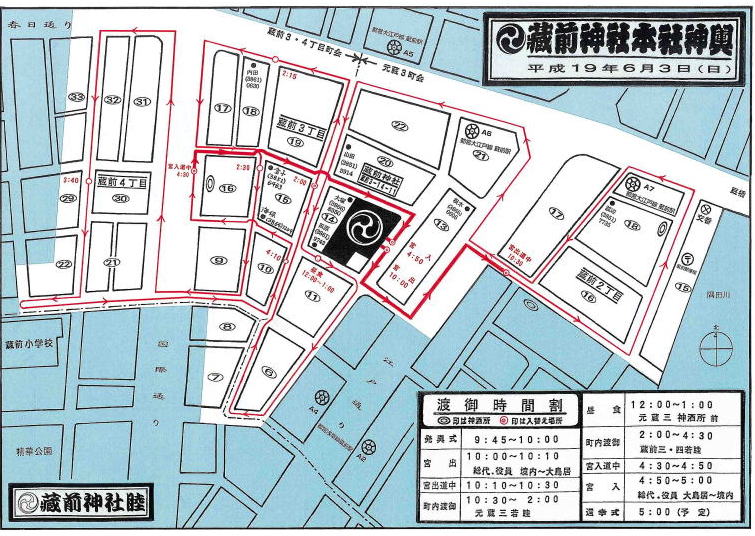 鳥越神社
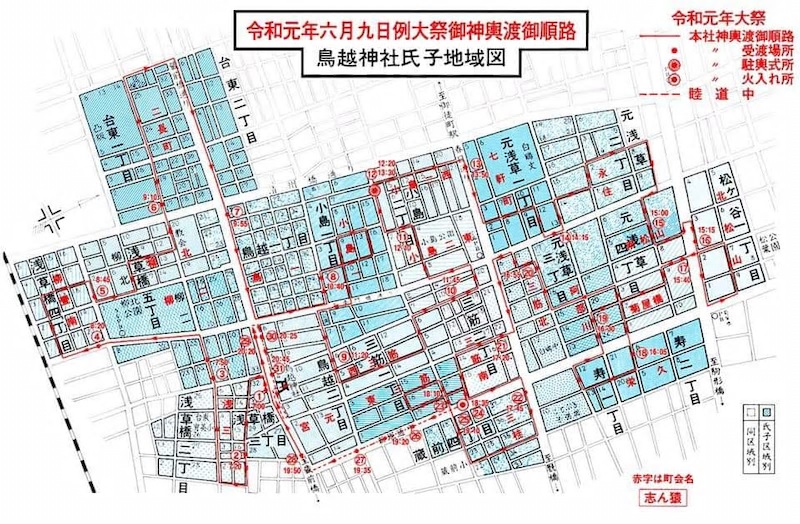 第六天榊神社
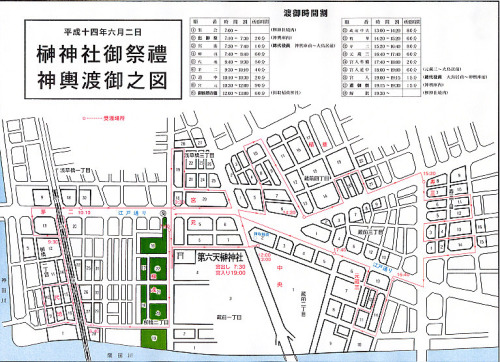 葛西神社
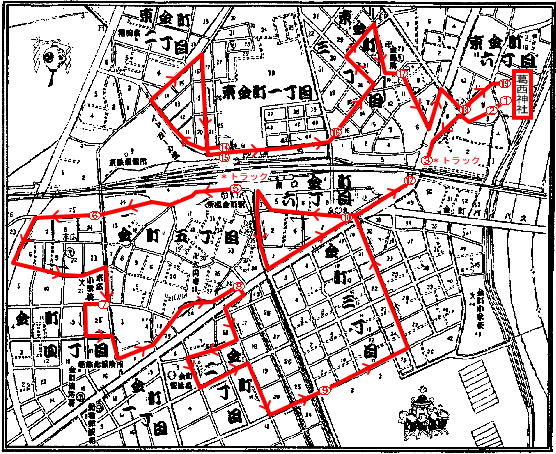 深川富岡八幡
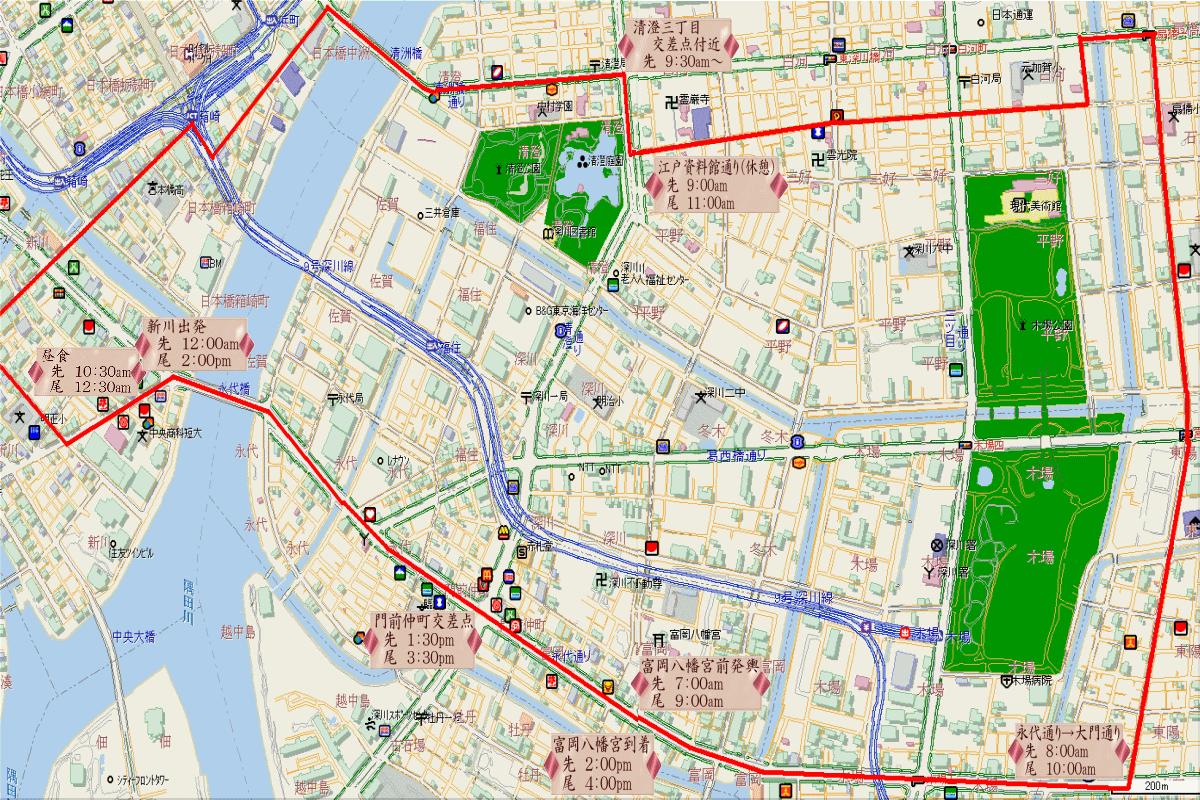 築地獅子祭
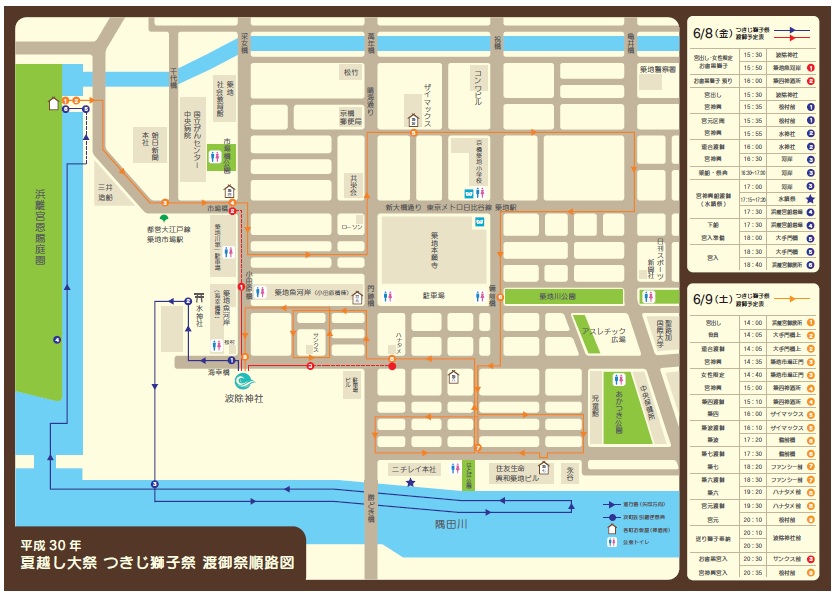 湯島天神祭
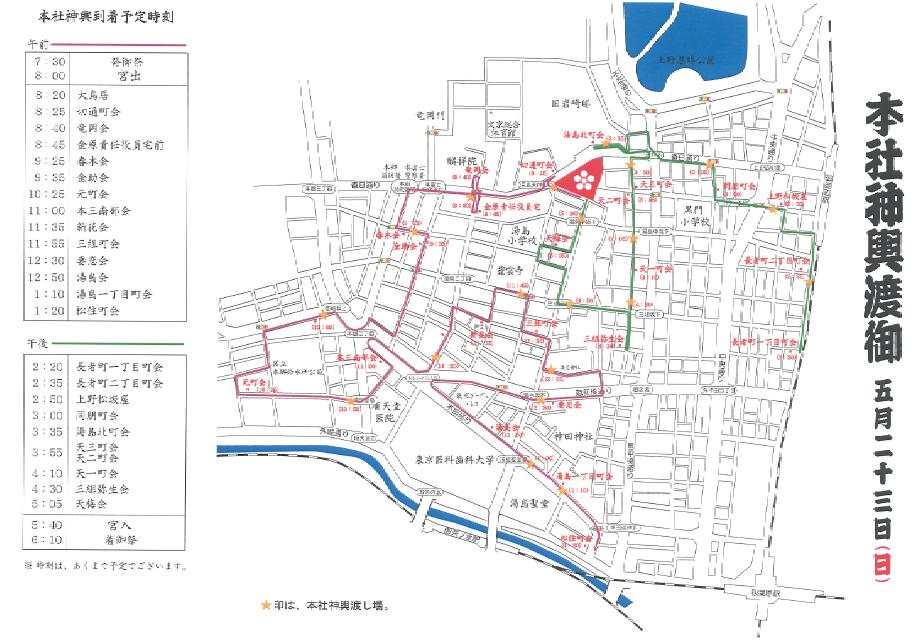 亀戸天神
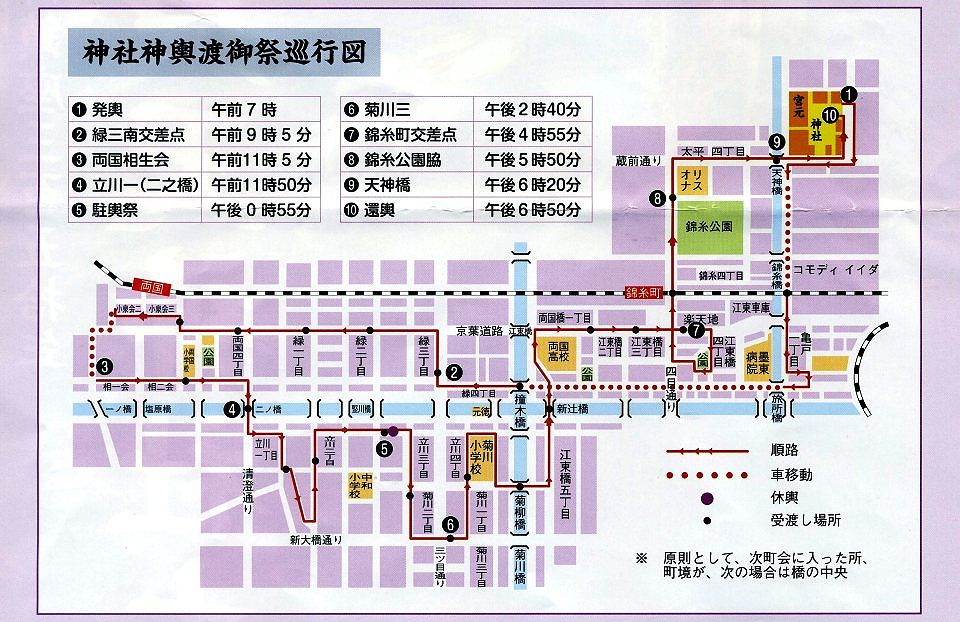 深川神明宮
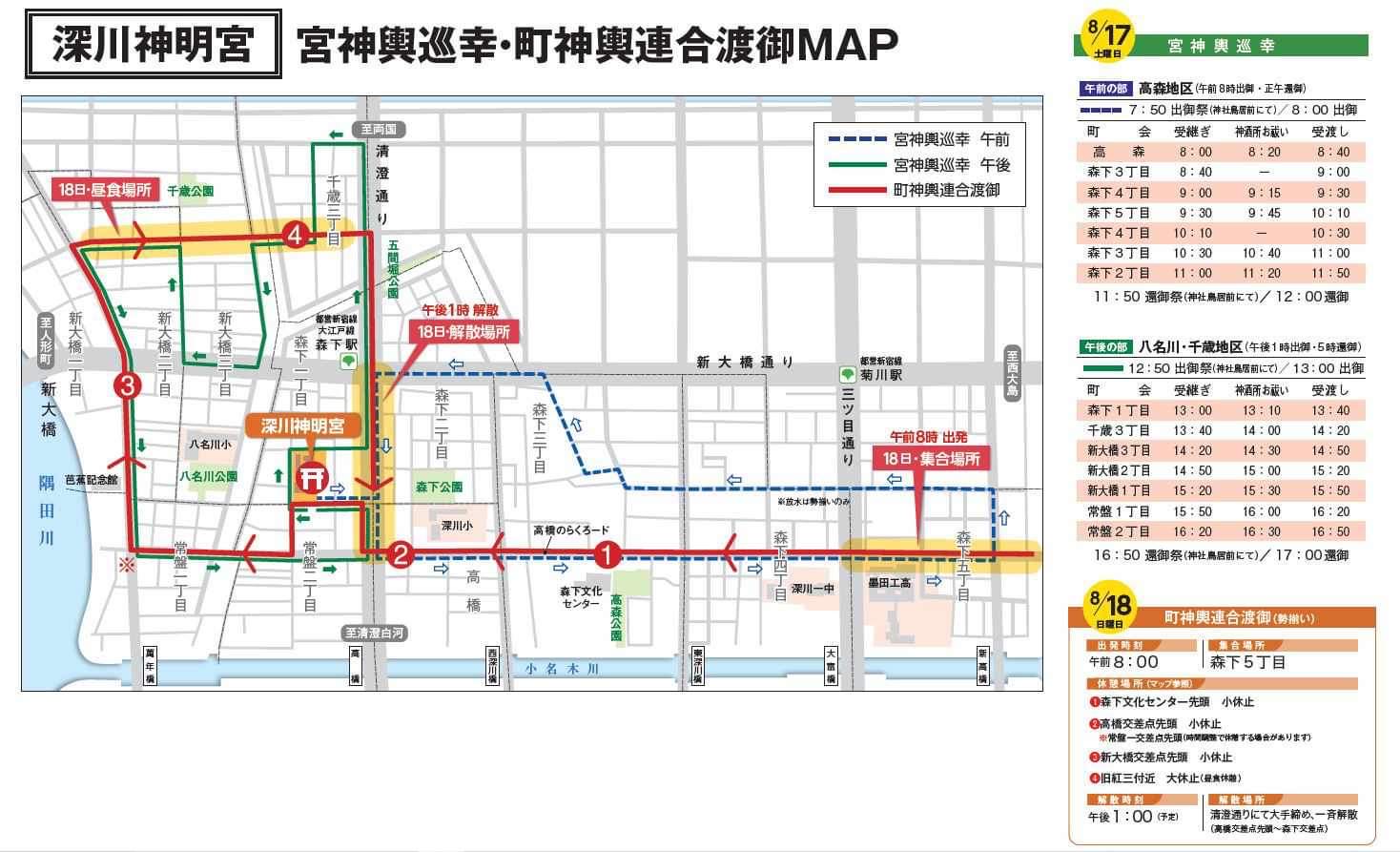